Tuesday 28th April
Primary 3Editing Tasks
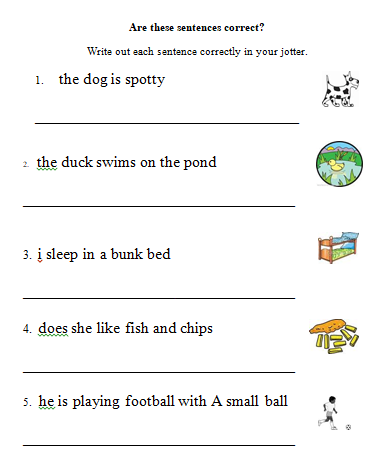 Mild
Hot
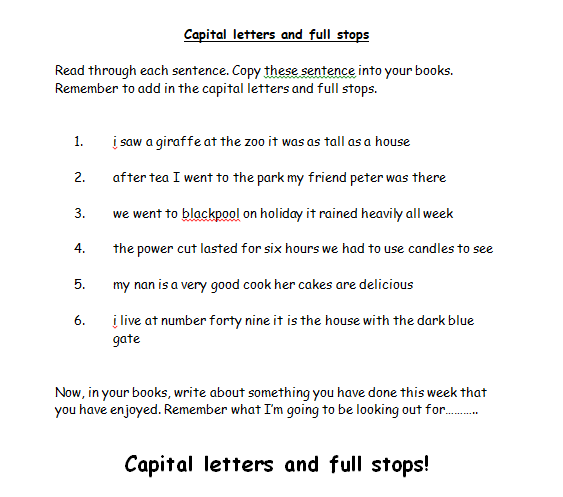 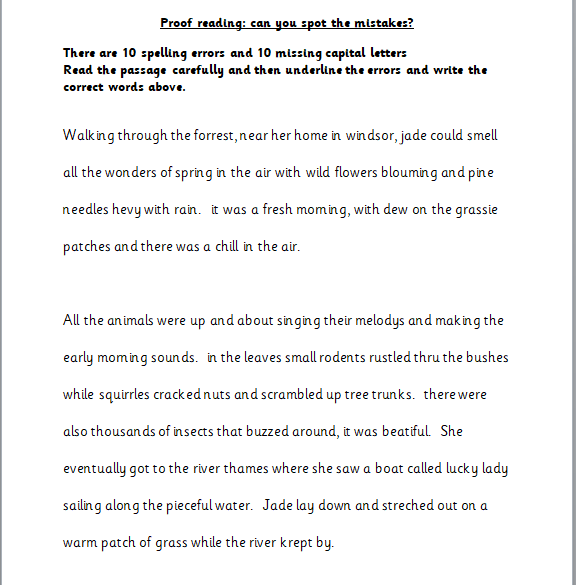 Spicy